StudyMafia.Org
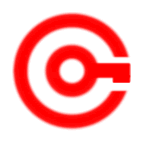 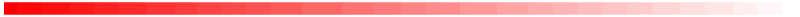 Sociology
Submitted To:	                        Submitted By:
                                  Studymafia.org                                    Studymafia.org
Table Contents
Definition
Introduction
Types of Sociology
Advantages of Sociology
Disadvantages of Sociology
Conclusion
2
[Speaker Notes: SAY:Before we wrap up the course, let’s review what we have learned today.

During this course, we have
<READ the bullets from the slide.>

GO to next slide.]
Definition
Sociology is the study of social life, social change, and the social causes and consequences of human behavior.
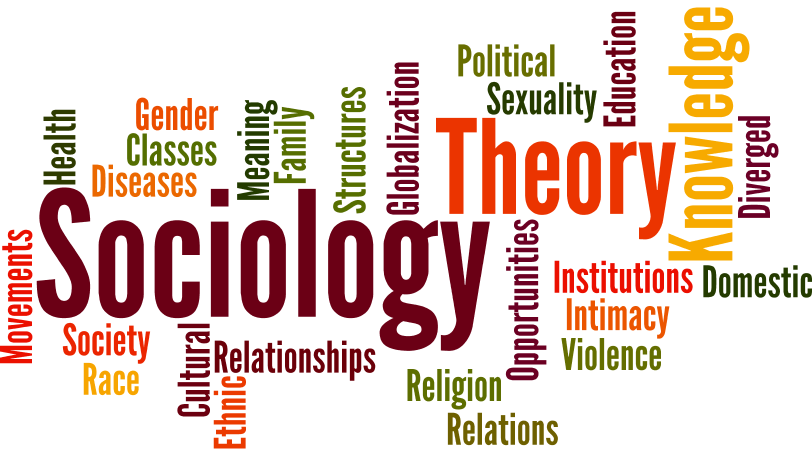 3
[Speaker Notes: SAY:Before we wrap up the course, let’s review what we have learned today.

During this course, we have
<READ the bullets from the slide.>

GO to next slide.]
Introduction
Sociology provides many distinctive perspectives on the world, generating new ideas and critiquing the old. 
The field also offers a range of research techniques that can be applied to virtually any aspect of social life: street crime and delinquency, corporate downsizing, how people express emotions, welfare or education reform, how families differ and flourish, or problems of peace and war.
4
[Speaker Notes: SAY:Before we wrap up the course, let’s review what we have learned today.

During this course, we have
<READ the bullets from the slide.>

GO to next slide.]
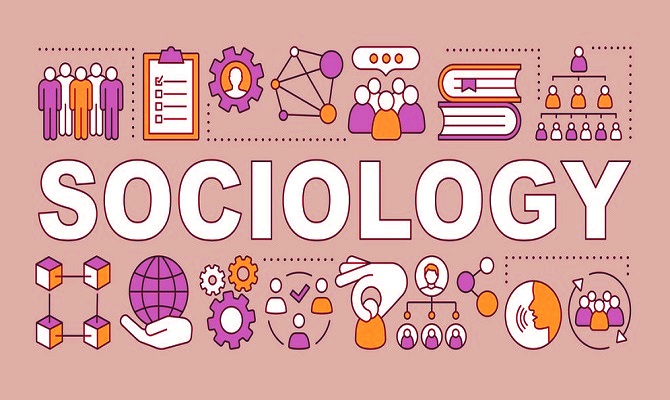 5
[Speaker Notes: SAY:
The purpose of epidemiology in public health practice is to

discover the agent, host, and environmental factors that affect health;
determine the relative importance of causes of illness, disability, and death;
identify those segments of the population that have the greatest risk from specific causes of ill health; and
evaluate the effectiveness of health programs and services in improving population health.
GO to next slide.]
Types of Sociology
General sociology 
It studies the properties and uniformities common to all social and cultural phenomena in their structural and dynamic aspects. 
The inter-relationships between the socio-cultural and biological phenomena. In the structural aspect sociology studies various types of groups and institutions as well as their inter-relations to one another.
●●●
6
[Speaker Notes: SAY:
The purpose of epidemiology in public health practice is to

discover the agent, host, and environmental factors that affect health;
determine the relative importance of causes of illness, disability, and death;
identify those segments of the population that have the greatest risk from specific causes of ill health; and
evaluate the effectiveness of health programs and services in improving population health.
GO to next slide.]
Types of Sociology
Special sociologies 
It study a specific socio-cultural phenomenon which is selected for detailed study.
According to Sorokin, some of the most developed sociologies are Sociology of population, rural sociology, sociology of law, sociology of religion, sociology of knowledge, sociology of fine arts and many others.
7
[Speaker Notes: SAY:
The purpose of epidemiology in public health practice is to

discover the agent, host, and environmental factors that affect health;
determine the relative importance of causes of illness, disability, and death;
identify those segments of the population that have the greatest risk from specific causes of ill health; and
evaluate the effectiveness of health programs and services in improving population health.
GO to next slide.]
Advantages of Sociology
Sociology is a specific, pure and independent social science.
Sociology studies the various forms of social relationships.
Scope of Sociology is very narrow and limited.
Sociology deals with specific form of human relationship
●●●
8
[Speaker Notes: SAY:
The purpose of epidemiology in public health practice is to

discover the agent, host, and environmental factors that affect health;
determine the relative importance of causes of illness, disability, and death;
identify those segments of the population that have the greatest risk from specific causes of ill health; and
evaluate the effectiveness of health programs and services in improving population health.
GO to next slide.]
Advantages of Sociology
Sociology need not study all the events connected with social science.
Simmel believes that it is a specific social science and it should deal with social relationships from different angles.
9
[Speaker Notes: SAY:
The purpose of epidemiology in public health practice is to

discover the agent, host, and environmental factors that affect health;
determine the relative importance of causes of illness, disability, and death;
identify those segments of the population that have the greatest risk from specific causes of ill health; and
evaluate the effectiveness of health programs and services in improving population health.
GO to next slide.]
Criticism of Sociology
Sociologist alone does not study the forms of social relationships. Other social scientists also do that.
The distinction between the forms of social relations and their contents is not practicable.
Thirdly, the formalistic school has narrowed down the scope of Sociology.
10
[Speaker Notes: SAY:
The purpose of epidemiology in public health practice is to

discover the agent, host, and environmental factors that affect health;
determine the relative importance of causes of illness, disability, and death;
identify those segments of the population that have the greatest risk from specific causes of ill health; and
evaluate the effectiveness of health programs and services in improving population health.
GO to next slide.]
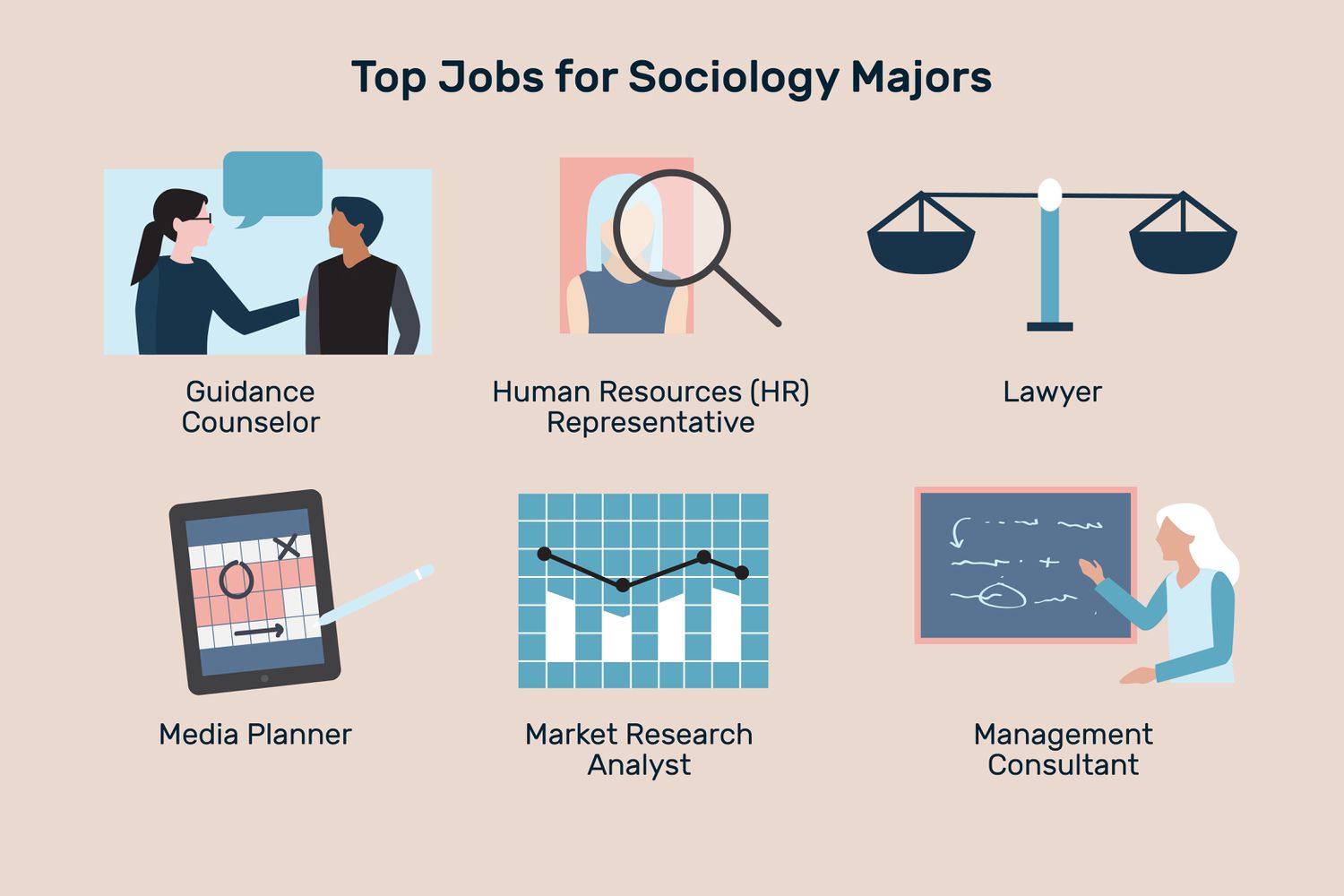 11
Conclusion
Sociology examines the organization, structure, and change of social groups and institutions. It combines rigorous methods of inquiry and analysis in various areas of research, such as: mass media, the environment, racism, gender issues, class, and deviance and social control.
12
[Speaker Notes: SAY:
The purpose of epidemiology in public health practice is to

discover the agent, host, and environmental factors that affect health;
determine the relative importance of causes of illness, disability, and death;
identify those segments of the population that have the greatest risk from specific causes of ill health; and
evaluate the effectiveness of health programs and services in improving population health.
GO to next slide.]
References
Google.com
Wikipedia.org
Studymafia.org
Slidespanda.com
ThanksTo StudyMafia.org